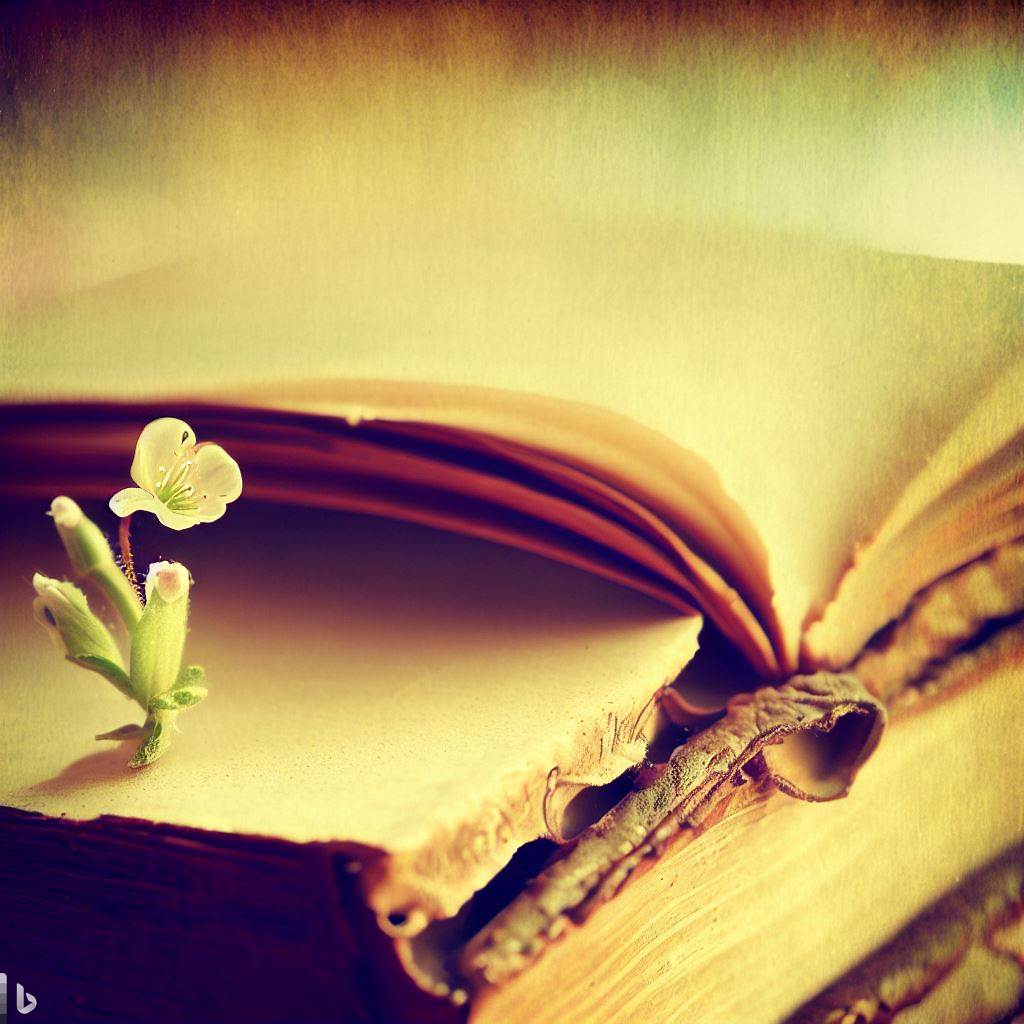 ÔN TẬP
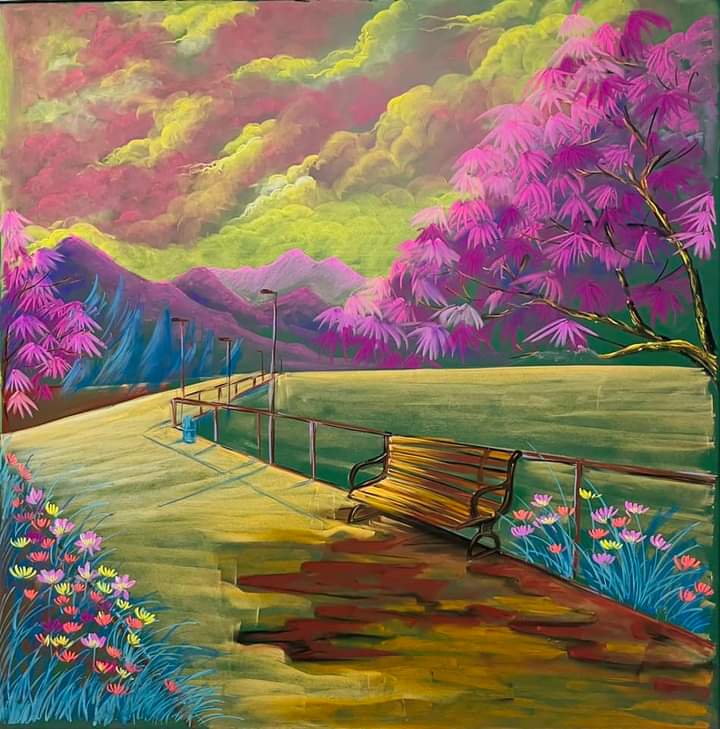 Câu 1: Hoạt động nhóm:
+ Nhóm 1: Thảo luận về mục đích và cấu trúc của ba VB
+ Nhóm 2: Thảo luận về hình thức của ba VB
+ Nhóm 3: Thảo luận về mối quan hệ giữa nhan đề với các thông tin chính của VB của ba VB
+ Nhóm 4: Thảo luận về cách trình bày thông tin và sự kết hợp giữa phương tiện ngôn ngữ và phương tiện phi ngôn ngữ của ba VB
Các câu hỏi 2,3,4,5,6: HS chia sẻ nhóm đôi
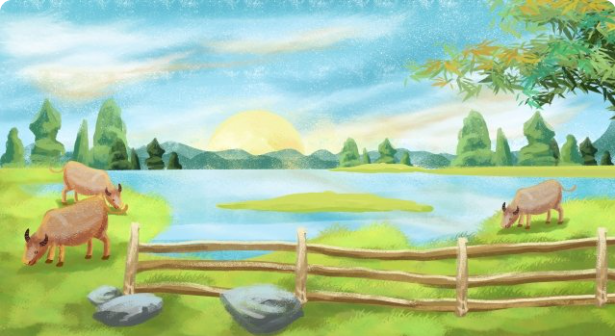 Câu 1: Tóm tắt các đặc điểm cơ bản của văn bản giới thiệu về danh lam thắng cảnh hay di tích lịch sử thể hiện trong ba VB đã học:
Câu 1: Tóm tắt các đặc điểm cơ bản của văn bản giới thiệu về danh lam thắng cảnh hay di tích lịch sử thể hiện trong ba VB đã học:
Câu 1: Tóm tắt các đặc điểm cơ bản của văn bản giới thiệu về danh lam thắng cảnh hay di tích lịch sử thể hiện trong ba VB đã học:
Câu 1: Tóm tắt các đặc điểm cơ bản của văn bản giới thiệu về danh lam thắng cảnh hay di tích lịch sử thể hiện trong ba VB đã học:
Câu 1: Tóm tắt các đặc điểm cơ bản của văn bản giới thiệu về danh lam thắng cảnh hay di tích lịch sử thể hiện trong ba VB đã học:
Câu 1: Tóm tắt các đặc điểm cơ bản của văn bản giới thiệu về danh lam thắng cảnh hay di tích lịch sử thể hiện trong ba VB đã học:
Câu 1: Tóm tắt các đặc điểm cơ bản của văn bản giới thiệu về danh lam thắng cảnh hay di tích lịch sử thể hiện trong ba VB đã học:
Câu 1: Tóm tắt các đặc điểm cơ bản của văn bản giới thiệu về danh lam thắng cảnh hay di tích lịch sử thể hiện trong ba VB đã học:
Câu 1: Tóm tắt các đặc điểm cơ bản của văn bản giới thiệu về danh lam thắng cảnh hay di tích lịch sử thể hiện trong ba VB đã học:
Câu 1: Tóm tắt các đặc điểm cơ bản của văn bản giới thiệu về danh lam thắng cảnh hay di tích lịch sử thể hiện trong ba VB đã học:
Câu 1: Tóm tắt các đặc điểm cơ bản của văn bản giới thiệu về danh lam thắng cảnh hay di tích lịch sử thể hiện trong ba VB đã học:
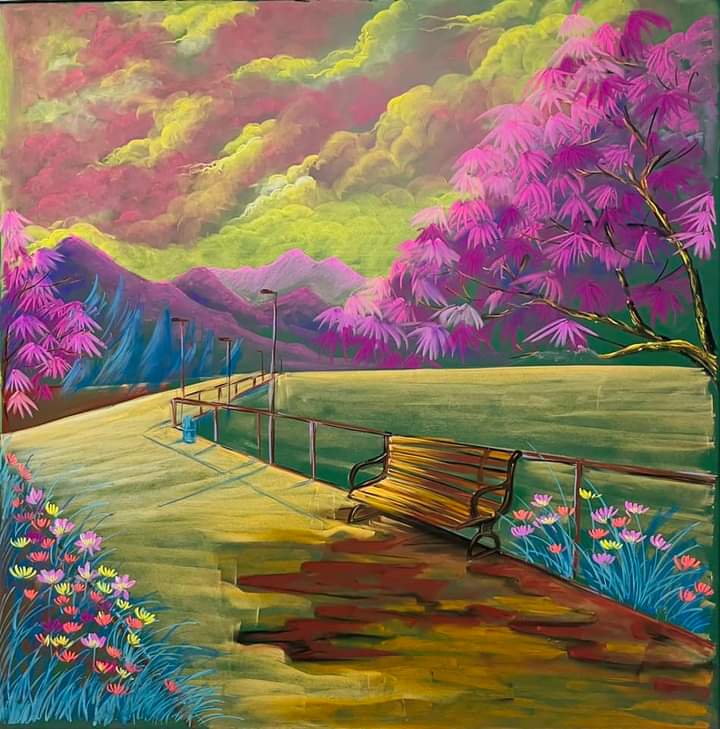 Câu 2: Những điều học được về cách đọc hiểu một VB giới thiệu một danh lam thắng cảnh hay di tích lịch sử:
Nhận biết và chỉ ra được tác dụng của cách trình bày thông tin trong VB.
Xác định được thông tin cơ bản (đọc nhan đề và các đề mục để) và chi tiết của VB, vai trò của các chi tiết trong VB. 
Suy ngẫm về sự kết nối giữa thông tin được biểu đạt bằng phương tiện ngôn ngữ và phương tiện phi ngôn ngữ;và chỉ ra quan hệ giữa chúng
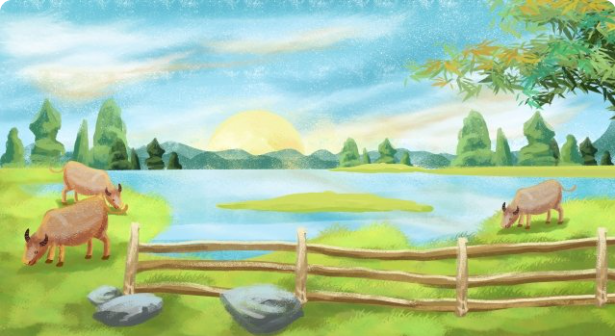 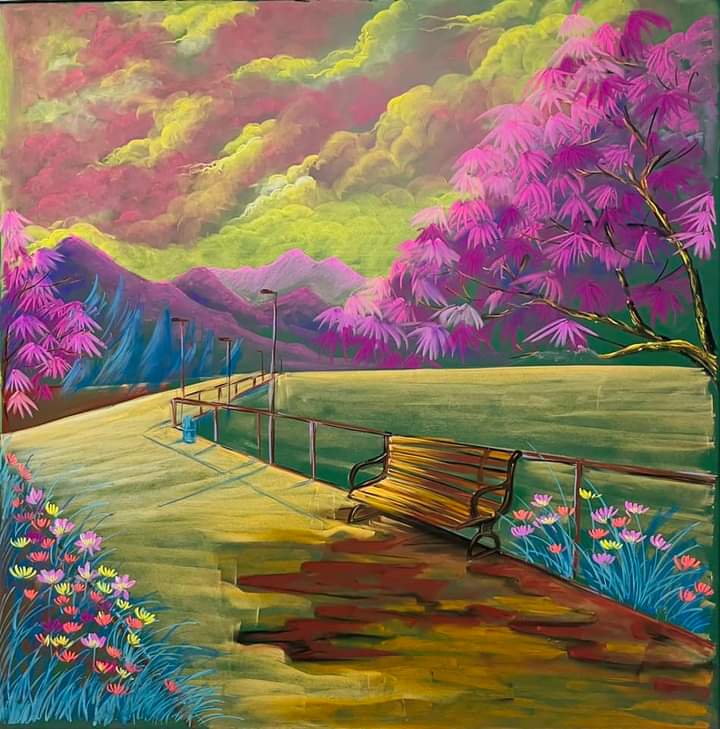 Câu 3: Khi đọc một bài phỏng vấn, cần chú ý:
Nhận biết và phân tích được các đặc điểm cơ bản của bài phỏng vấn thông qua bố cục, hình thức và nội dung/ chủ đề phỏng vấn.
Thông qua hệ thống câu hỏi để tìm mục đích của văn bản.
Xác định thông tin cơ bản của văn bản: thông qua nội dung, chủ đề và nhan đề văn bản.
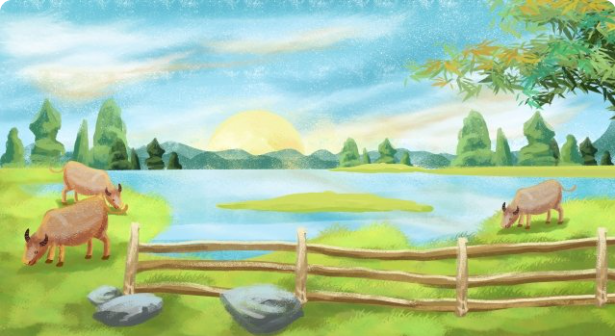 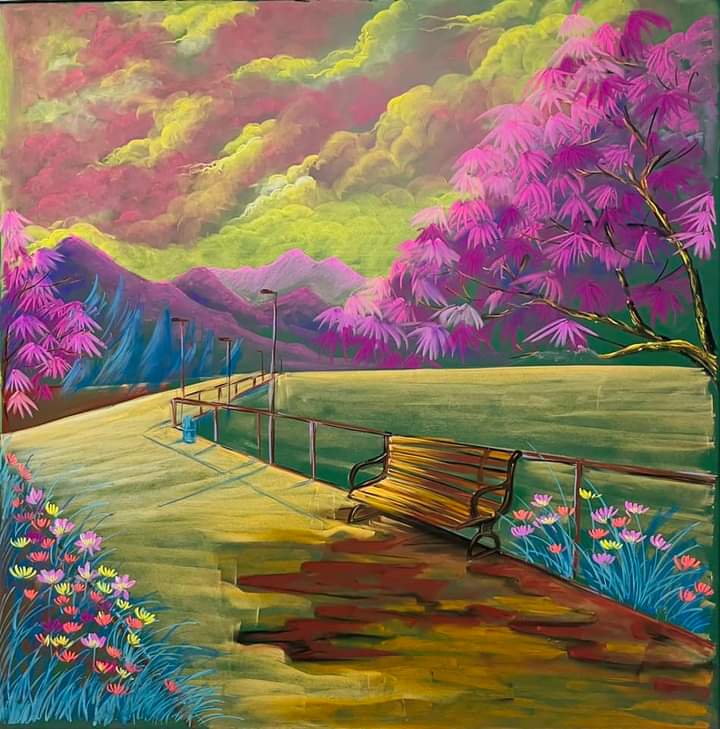 Câu 4: Vai trò của phương tiện phi ngôn ngữ đối với việc trình bày thông tin trong VB thông tin: 
Trình bày thông tin một cách trực quan, làm nổi bật những thông tin quan trọng
Cung cấp thêm thông tin về đối tượng chưa được thể hiện bằng phương tiện ngôn ngữ.
 Gây hứng thú cho người đọc/ người xem.
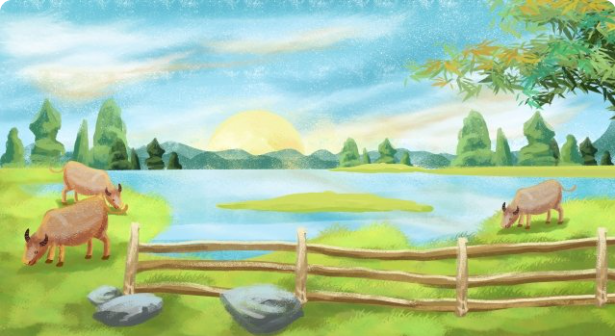 Câu 5: Để viết bài văn thuyết minh về một danh lam thắng cảnh hay di tích lịch sử, cần chú ý:
Xác định danh lam thắng cảnh hay di tích lịch sử cần giới thiệu.
Tìm hiểu và ghi chép các thông tin quan trọng cần giới thiệu 
Triển khai bài văn thuyết minh về danh lam thắng cảnh hay di tích lịch sử theo bố cục ba phần, nội dung cụ thể của mỗi phần kết hợp thuyết minh với các phương thức biểu đạt, phương tiện ngôn ngữ với hình ảnh
Liên hệ và kết nối với những hiểu biết, trải nghiệm của cá nhân về danh lam thắng cảnh hay di tích lịch sử trong nước và thế giới để viết bài văn sinh động, giàu sức thuyết phục.
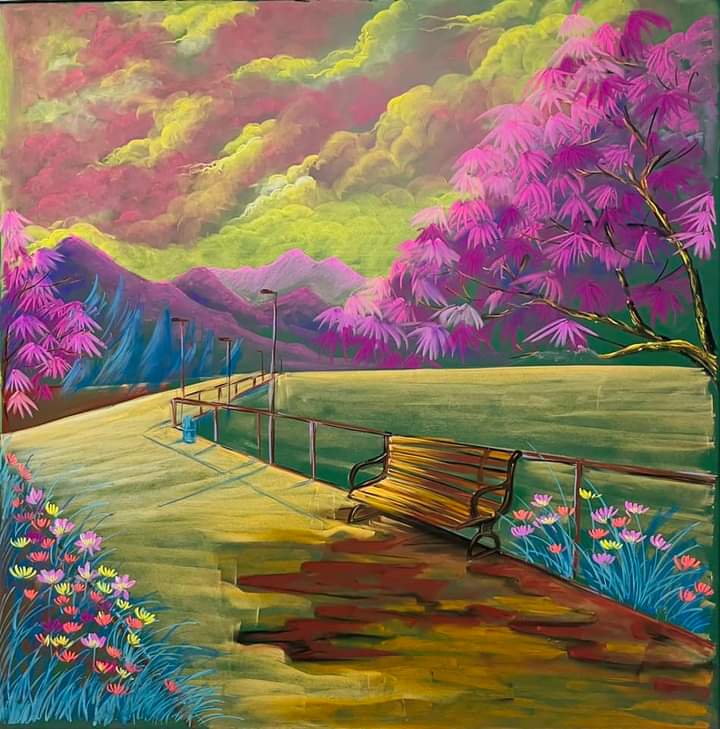 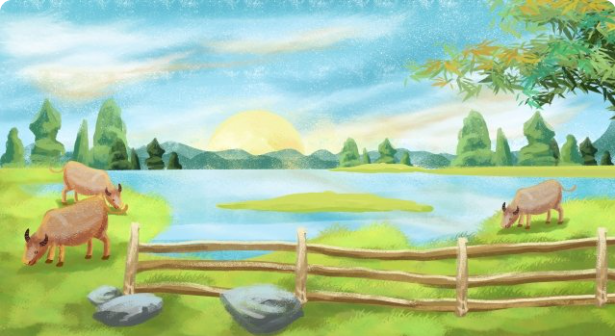 Câu 6: Một số kinh nghiệm về cách thuyết minh một danh lam thắng cảnh hay DTLS
Kiến thức giới thiệu phải cụ thể, rõ ràng về danh lam thắng cảnh hay di tích lịch sử.
Trình bày thông tin phối hợp nhiều cách khác nhau.
Sử dụng từ ngữ, đề mục, nhan đề để làm nổi bật thông tin cơ bản về danh lam thắng cảnh hay di tích lịch sử.
Kết hợp phương tiện phi ngôn ngữ để làm bài văn sinh động, hấp dẫn.
...
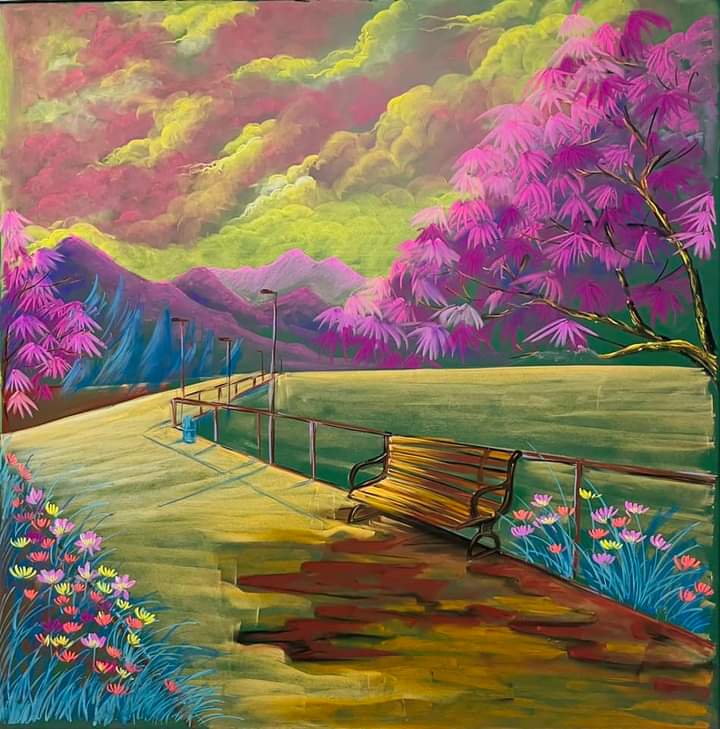 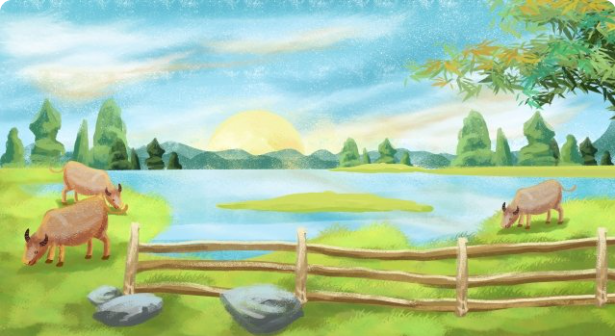 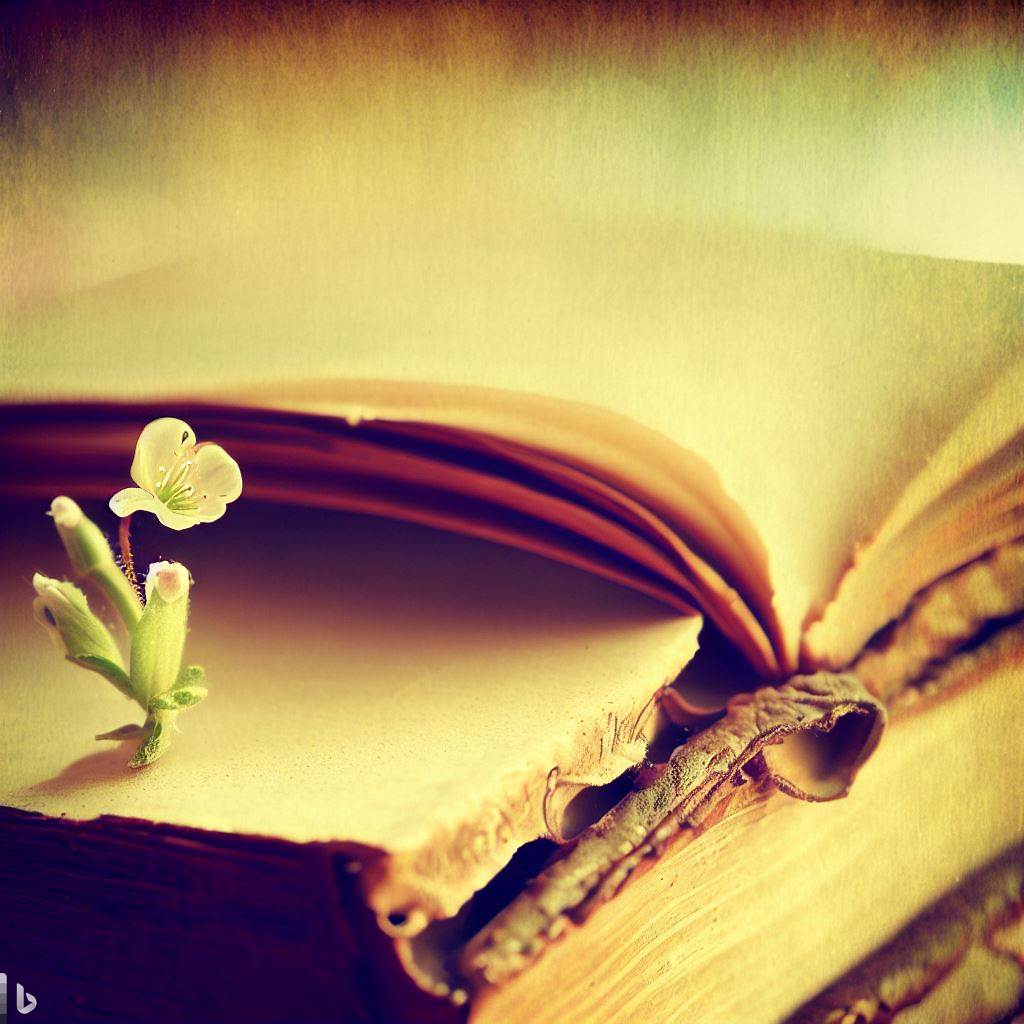 HOẠT ĐỘNG VẬN DỤNG 
CẢ BÀI HỌC 3
Câu 7: Qua bài học trên, em nhận thấy vì sao danh lam thắng cảnh hay di tích lịch sử được xem là tài sản quý giá của quốc gia?
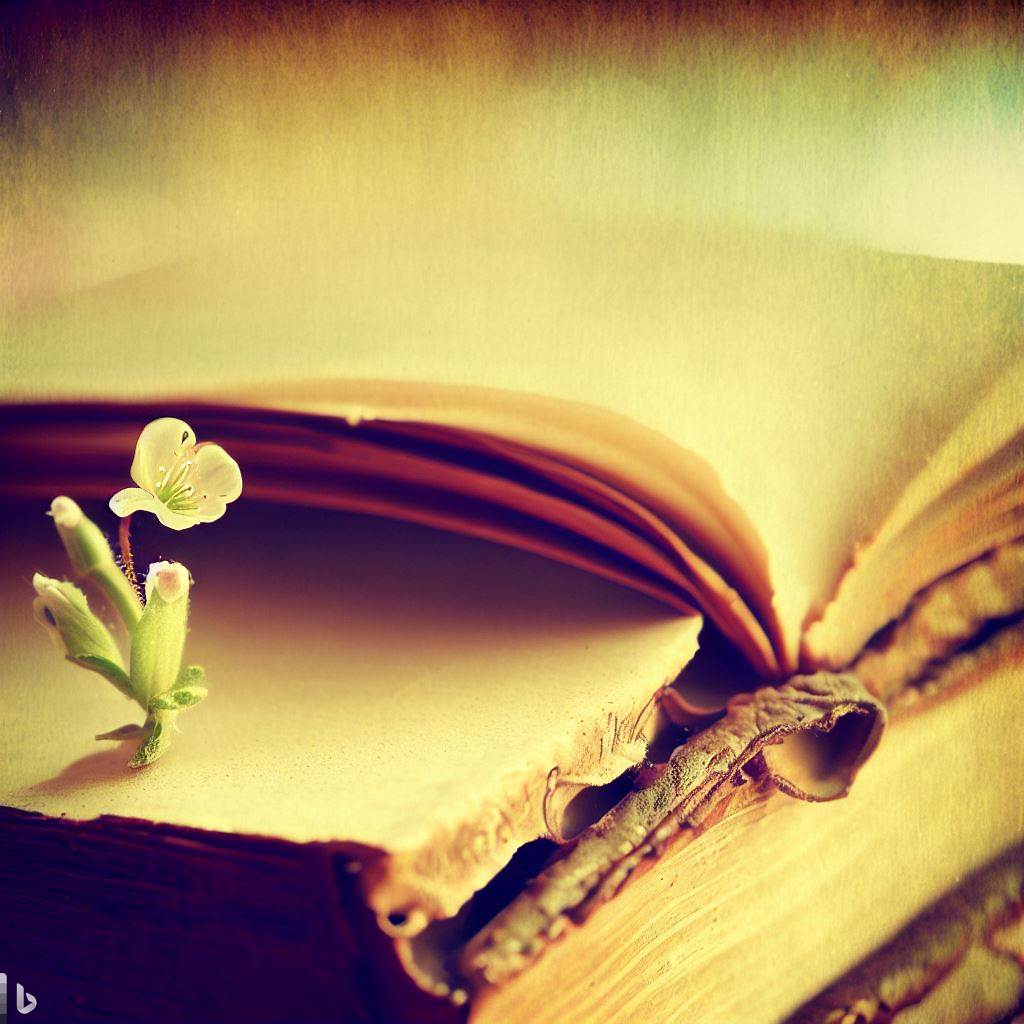 Gợi ý: Danh lam thắng cảnh hay di tích lịch sử được xem là tài sản quý giá của quốc gia vì:
+ Danh lam thắng cảnh hay di tích lịch sử cất giữ trong mình những giá trị vật chất phong phú, quý giá mà thiên nhiên ban tặng cho con người (không khí trong lành, tài nguyên động thực vật, đất đai, khoảng sản phong phú. Đây là nguồn sống của con người)
+ Danh lam thắng cảnh hay di tích lịch sử ẩn chứa những giá trị văn hóa, lịch sử của đất nước mà ông cha ta xây dựng, vun đắp, gìn giữ hàng ngàn năm mới có. Điều đó là nên móng để chúng ta xây dựng và phát triển đất nước mà vẫn giữ gìn được bản sắc văn hóa dân tộc.
+ Đem lại giá trị vô cùng lớn về du lịch, thương mại, ...
+ Bồi đắp tâm hồn, giáo dục nhân cách cho mọi thế hệ con người Việt Nam (tình yêu nước, tự hào dân tộc, khát vọng, niềm tin, ...)
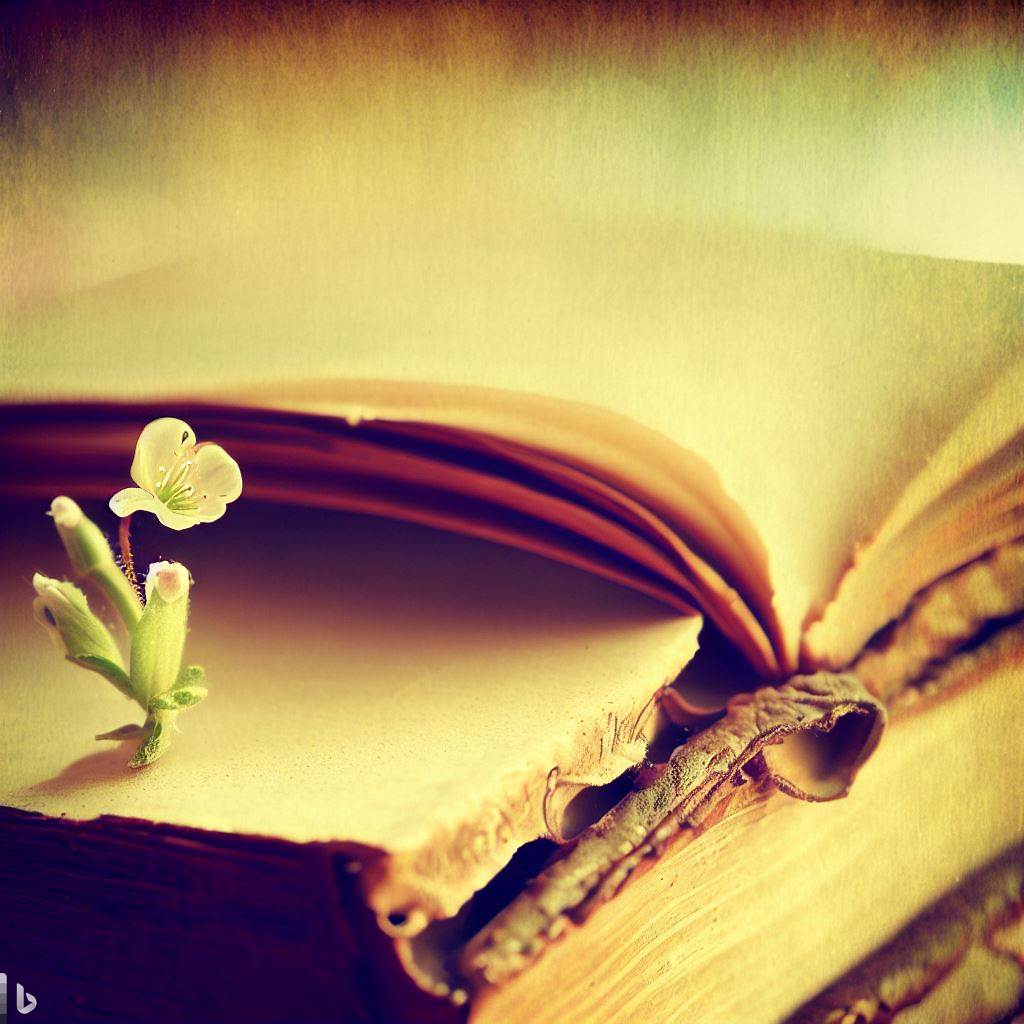 HƯỚNG DẪN VỀ NHÀ
1. Tìm đọc mở rộng các văn bản thông tin thuyết minh về danh lam thắng cảnh hay di tích lịch sử.
2. Tự giả định tình huống cần thuyết phục mọi người về một vấn đề trong đời sống.
3. Tham khảo các sách, tài liệu hướng dẫn kĩ năng viết bài luận cũng như kĩ năng thuyết trình để rèn luyện, nâng cao năng lực giao tiếp ngôn ngữ của bản thân.
4. Vận dụng những kiến thức, kĩ năng đã học được từ bài học vào việc tham gia tổ chức các hoạt động ở trường và địa phương nơi em sinh sống.
5. Chuẩn bị bài 4: Con người trong thế giới kì ảo (Truyện truyền kì)